Arendalsuka
Tillitsbarometeret 2022
OM UNDERSØKELSEN
PROSJEKTINFORMASJON
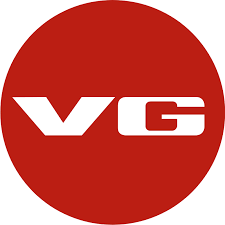 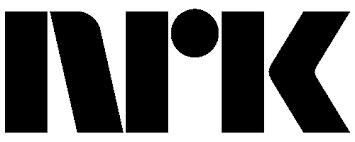 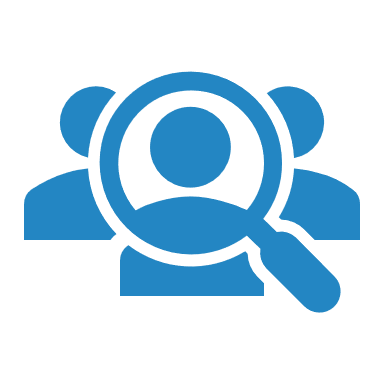 Tillitsbarometeret måler velgernes tillit til norske institusjoner.
Følgende institusjoner er inkludert:

Stortinget
Regjeringen
Kommunestyret i norske kommuner
Norske medier
Sosiale medier
De politiske partiene
Arbeidstakerorganisasjonene
Arbeidsgiverorganisasjonene
Ideelle organisasjoner 


Undersøkelsen er utført av Respons Analyse på oppdrag fra Arendalsuka.
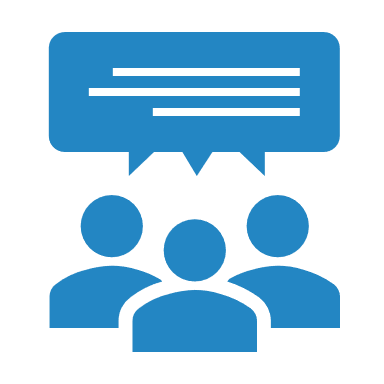 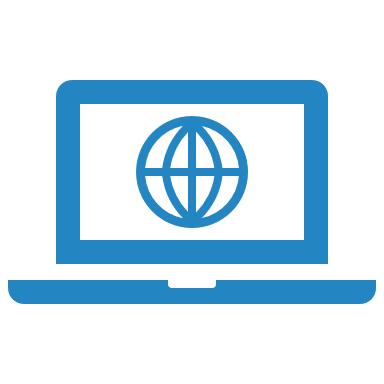 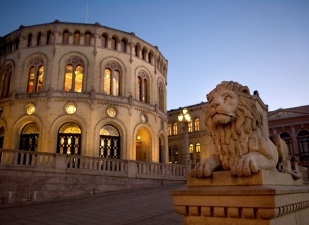 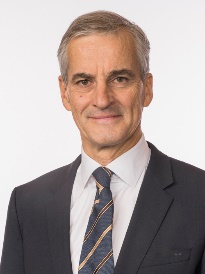 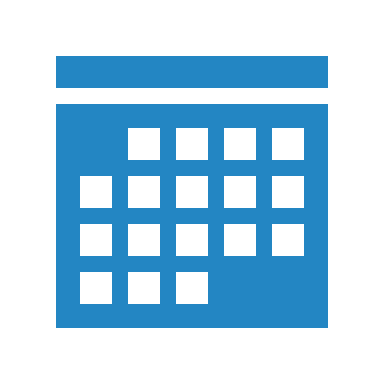 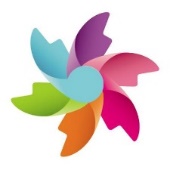 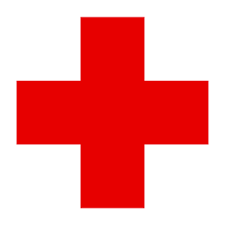 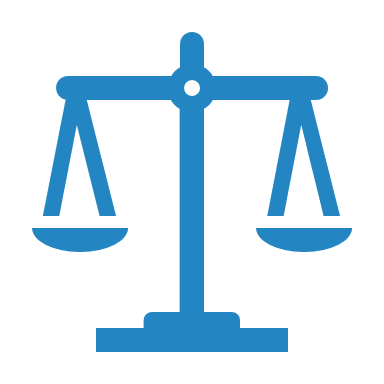 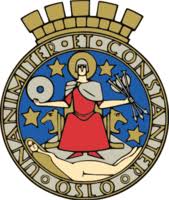 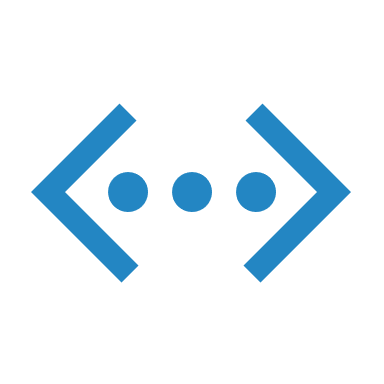 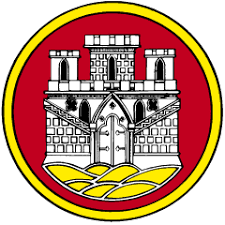 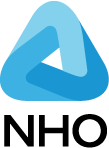 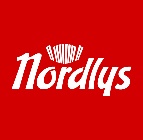 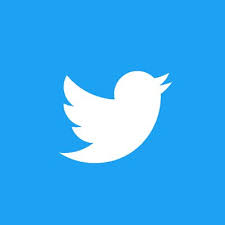 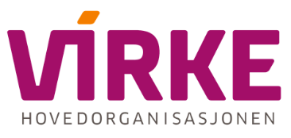 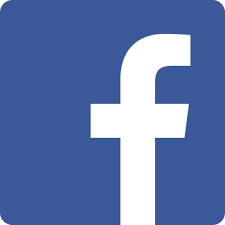 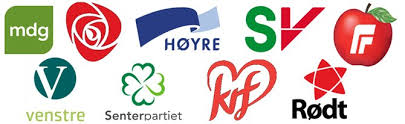 HOVEDANSVARLIGE
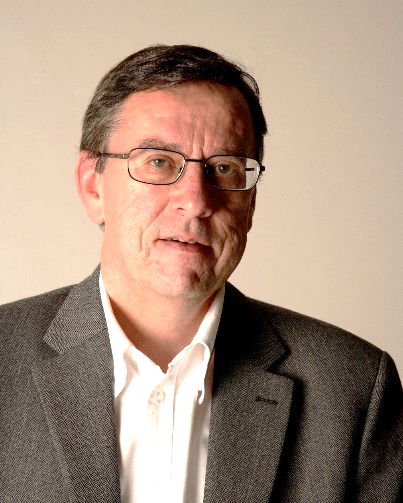 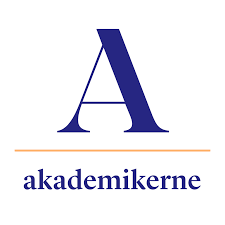 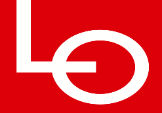 Thore Gaard Olaussen
Tlf. 91 73 14 16
Tgo@responsanalyse.no
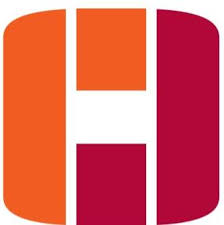 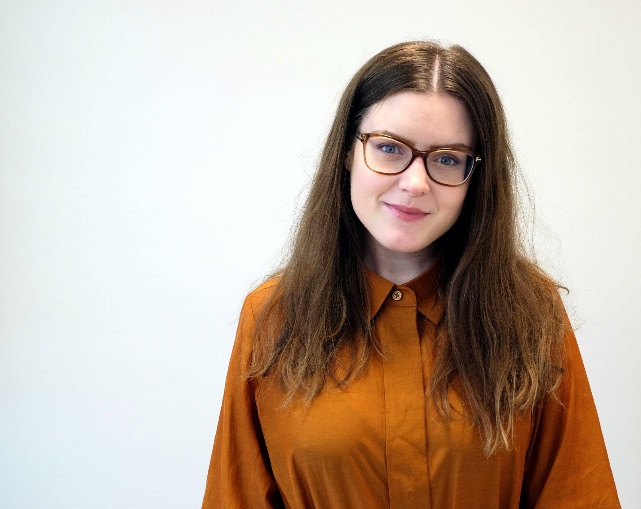 Kjersti Kræmmer 
Tlf. 45 29 35 42
Kjersti@responsanalyse.no
Hvilken tillit har du til hver av disse institusjonene og aktørene? Andel som oppgir 6 eller mer på en skala fra 1-10.
Ant. respondenter: 1000Prosentandel som oppgir 6 eller mer på en skala fra 1-10.
Endringer i tillit mellom 2021 og 2022
Ant. respondenter: 1000Prosentandel som oppgir 6 eller mer på en skala fra 1-10.
Utvikling i tillit 2018 - 2022
Ant. respondenter: 1000Prosentandel som oppgir 6 eller mer på en skala fra 1-10.
Hvor viktig mener du følgende institusjoner og aktører er for demokratiet i det norske samfunnet? Andel som oppgir 6 eller mer på en skala fra 1-10.
Ant. respondenter: 1000Prosentandel som oppgir 6 eller mer på en skala fra 1-10.
Hvilke av følgende kanaler ville du bruke hvis du skulle ha frem dine synspunkter?
Ant. respondenter: 1000
Flere svar mulig
Forskjeller i tillit etter geografi
Ant. respondenter: 1000Prosentandel som oppgir 6 eller mer på en skala fra 1-10.
Forskjeller i tillit etter høyeste fullførte utdanningsnivå
Ant. respondenter: 1000Prosentandel som oppgir 6 eller mer på en skala fra 1-10.
Forskjeller i tillit etter partistemme
Ant. respondenter: 1000Prosentandel som oppgir 6 eller mer på en skala fra 1-10.
Baser: Rødt (58) SV (76) MDG (39) AP (129) SP (38) V (46) KrF (26) H (204) FrP (75)
Forskjeller i tillit etter valgdeltakelse i 2021
Ant. respondenter: 1000Prosentandel som oppgir 6 eller mer på en skala fra 1-10.
Forskjeller i tillit etter medlemskap i minst én organisasjon
Ant. respondenter: 1000Prosentandel som oppgir 6 eller mer på en skala fra 1-10.
Forskjeller i tillit etter alder
Ant. respondenter: 1000Prosentandel som oppgir 6 eller mer på en skala fra 1-10.